SLUŽBY PRO SENIORY A PEČUJÍCÍ
ZÁKLADNÍ PŘEHLED O MOŽNOSTECH POMOCI
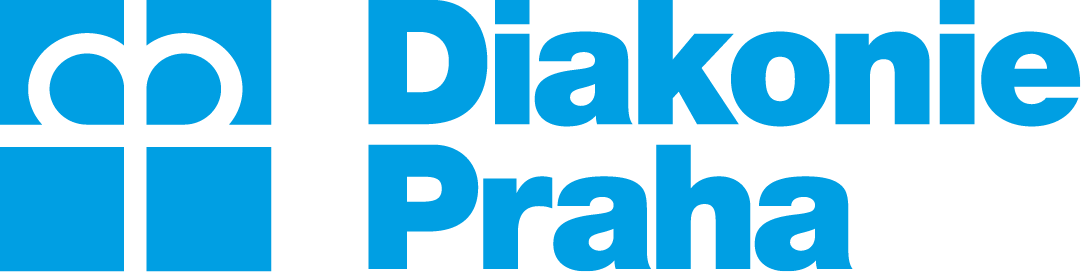 SOCIÁLNÍ SLUŽBY
z.č. 108/2006 Sb. o sociálních službách
Sociální poradenství
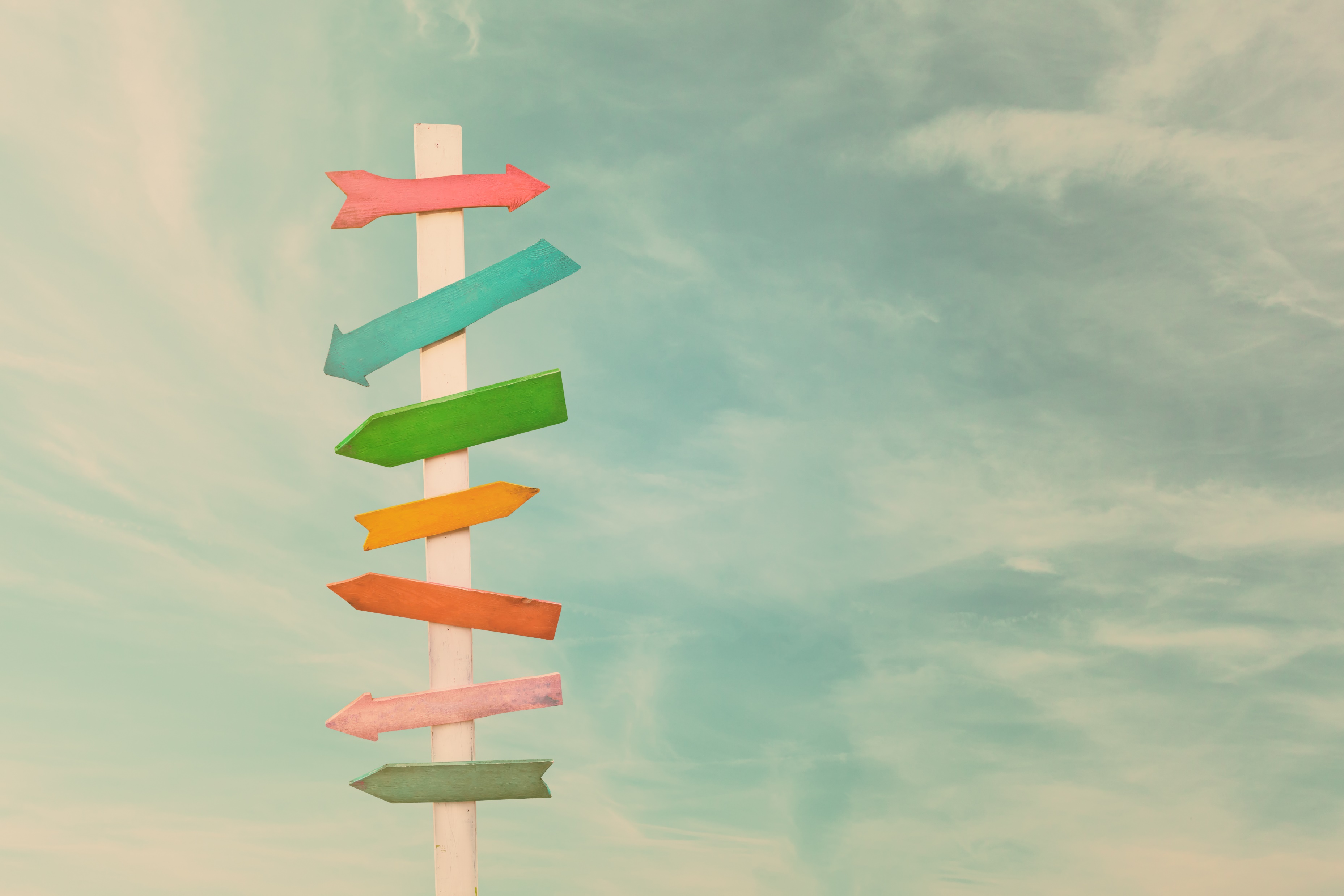 Služby sociální prevence
Služby sociální péče
POSKYTOVATELÉ SOCIÁLNÍCH SLUŽEB
POMOC POSKYTUJÍ TAKÉ
NEPŘÍZNIVÁ SITUACE U LIDÍ SENIORSKÉHO VĚKU
MOŽNOSTI SLUŽEB
JSEM DOMA A POTŘEBUJI POMOC
OSOBNÍ ASISTENCE
PEČOVATELSKÁ SLUŽBA
DOMÁCÍ PÉČE
TERÉNNÍ ODLEHČOVACÍ SLUŽBA
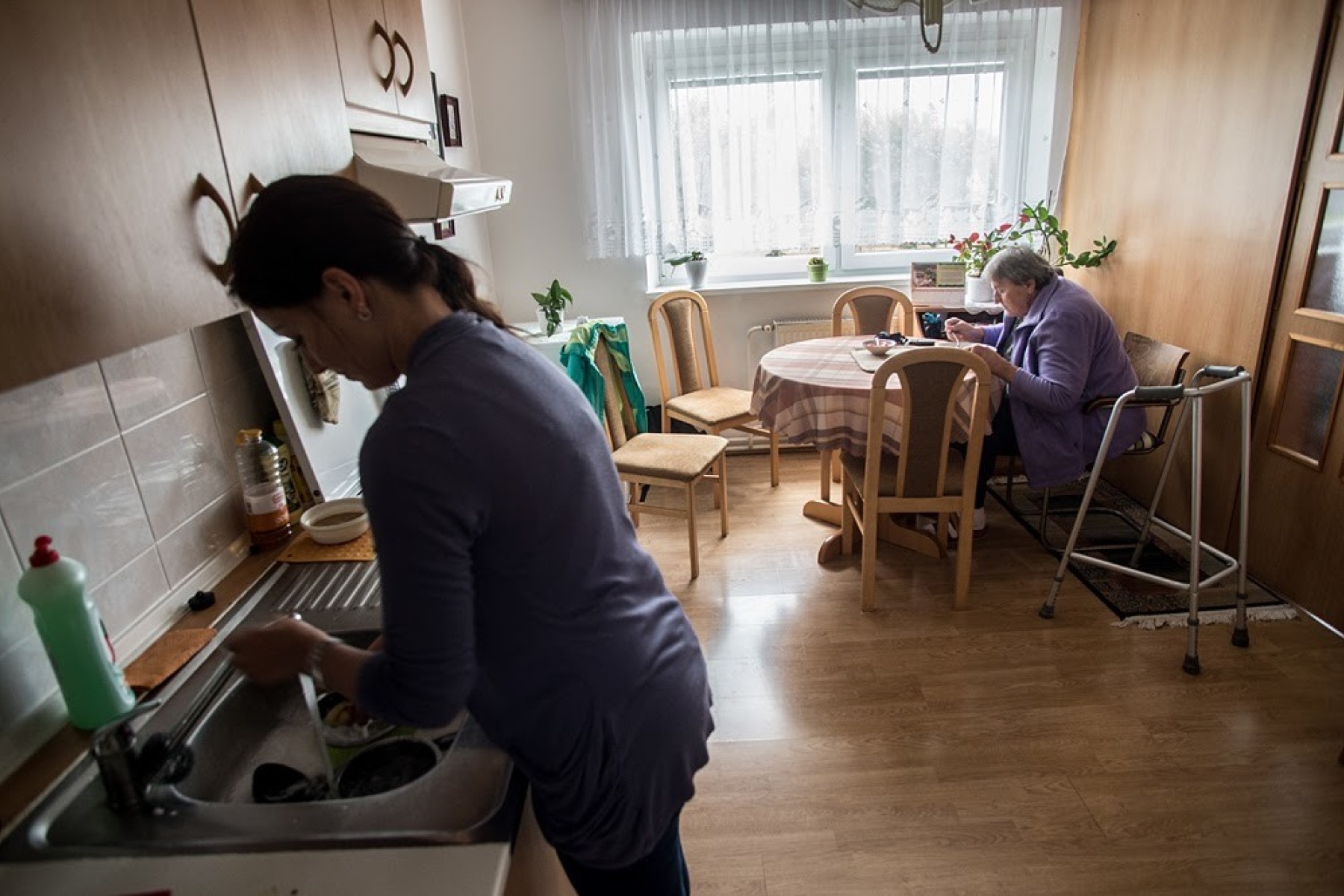 MOBILNÍ HOSPIC
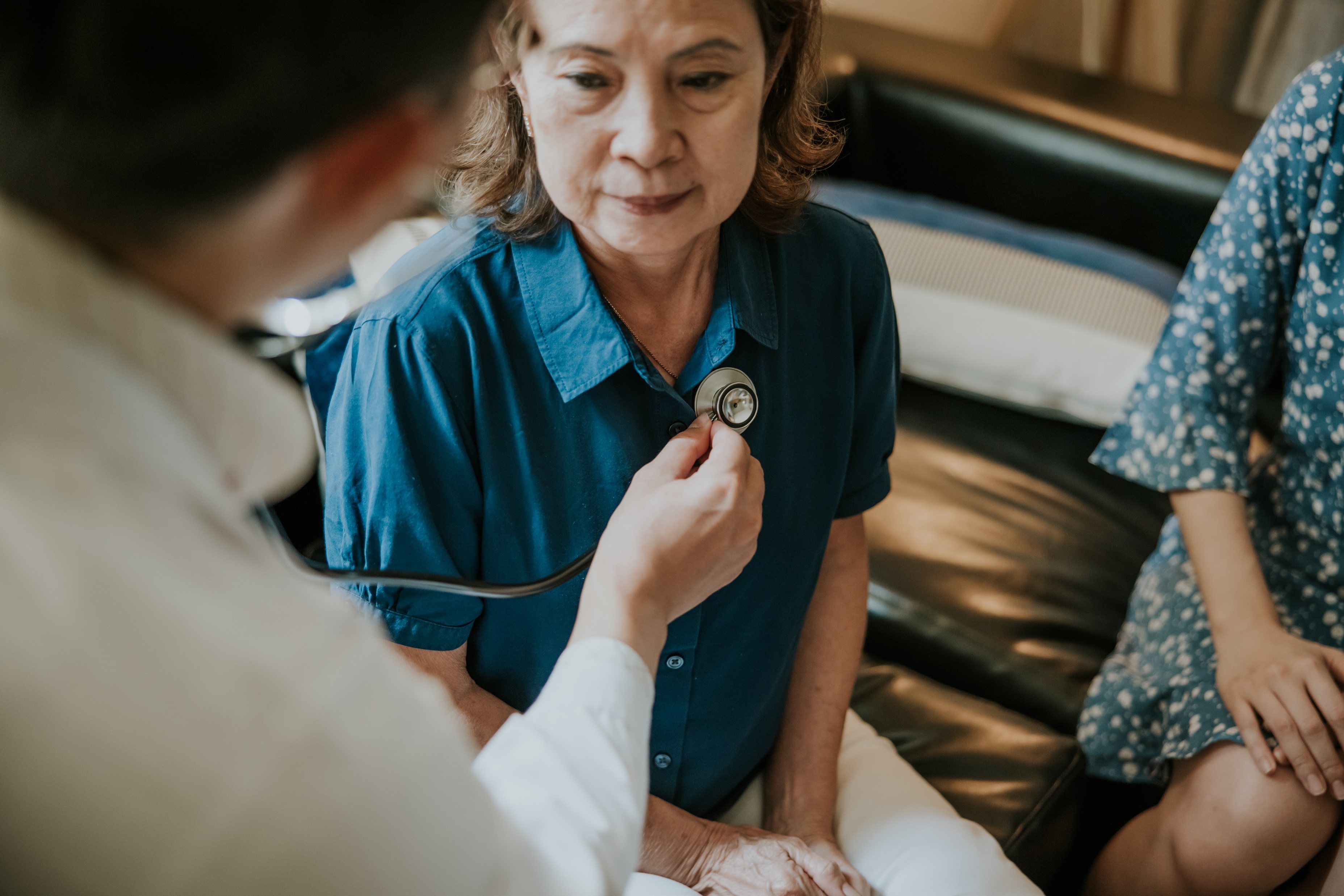 TÍSŇOVÁ PÉČE
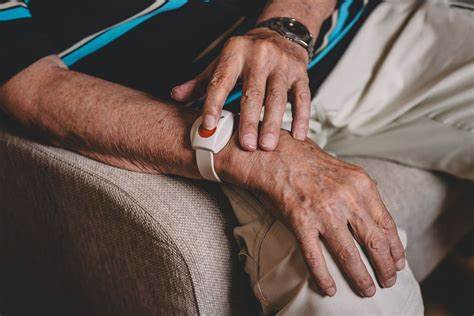 - přivolání pomoci v případě tísně (pád, nevolnost)
- centrála zprostředkuje pomoc – vyšle pracovníky
- úhrada za pronájem zařízení a za zajištění služby
- možnost nepřetržitého monitorování klienta (např. při dlouhodobé nehybnosti apod.)
DENNÍ STACIONÁŘ
/ CENTRUM DENNÍCH SLUŽEB
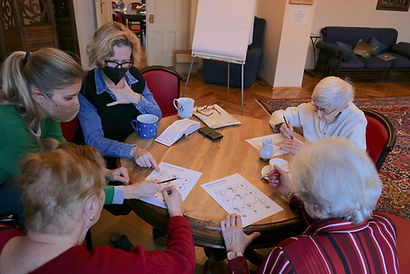 PŮJČOVNA KOMPENZAČNÍCH POMŮCEK
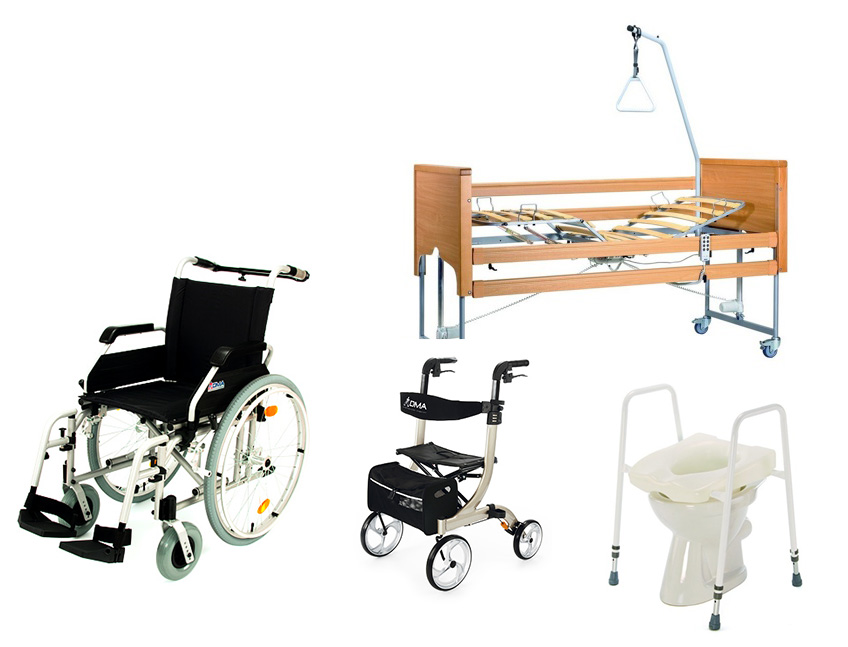 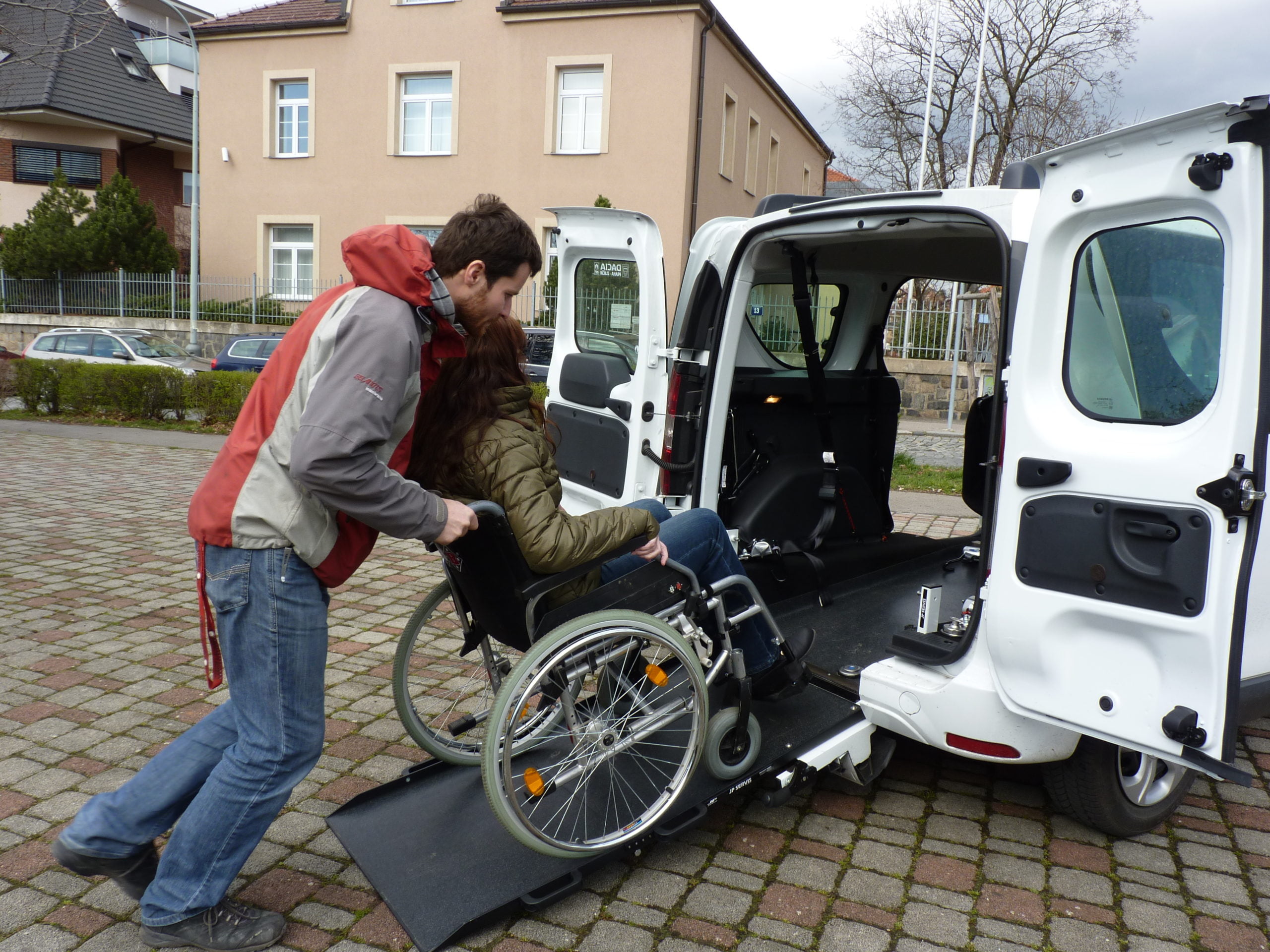 SPECIÁLNÍ DOPRAVA
ODLEHČOVACÍ POBYTOVÁ SLUŽBA
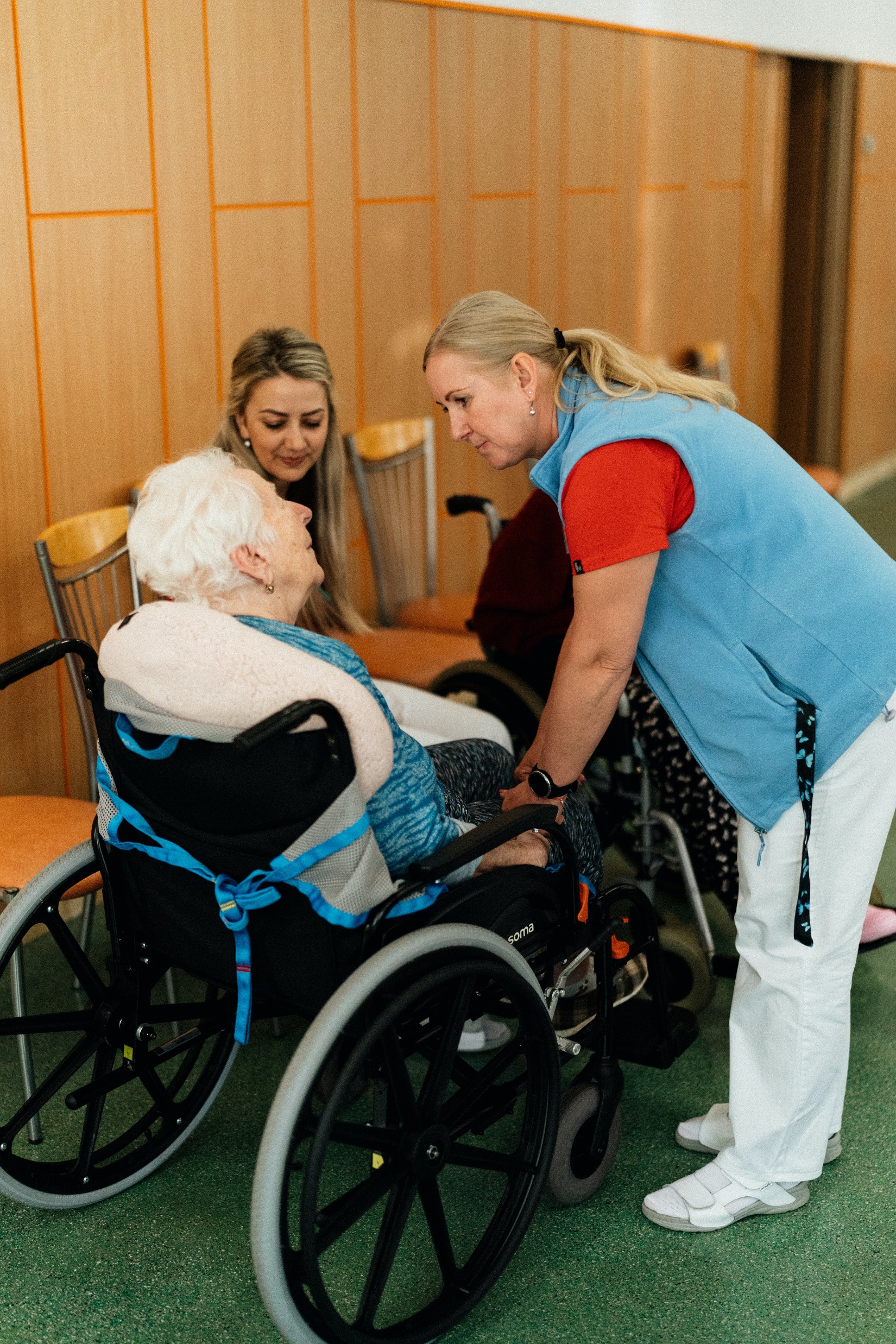 DOMA TO UŽ NEJDE/NECHCI BÝT DOMA.
DALŠÍ POMOC
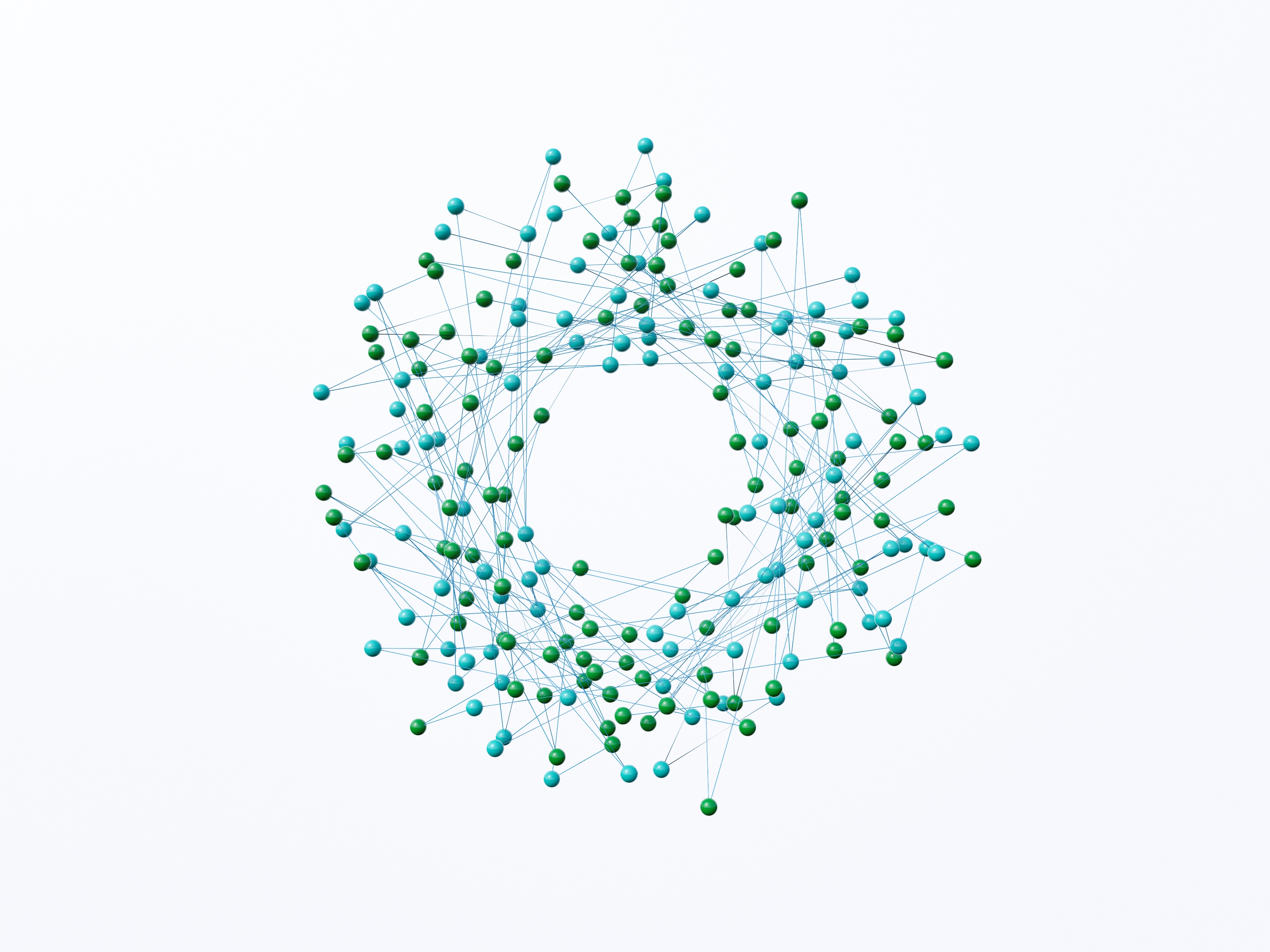 1) ODBOR SOCIÁLNÍ PÉČE A ZDRAVOTNICTVÍ, MĚSTSKÁ ČÁST PRAHA 18 – LETŇANY 
Bechyňská 639, 199 00 Praha 9 – Letňany                        284 028 174, 284 028 123 (VEDOUCÍ ODBORU)

2) REGISTR POSKYTOVATELŮ SOCIÁLNÍCH SLUŽEB NA WEBU MPSV (https://www.mpsv.cz/web/cz/registr-poskytovatelu-sociálních-sluzeb)

3) KONTAKTOVAT PŘÍMO JEDNOTLIVÉ ORGANIZACE

4) KONZULTACE ZEJMÉNA PRO LIDI SENIORSKÉHO VĚKU A PEČUJÍCÍ– každé všední pondělí 16:00 – 18:00 v Čakovicích – Martina Rafačová (777 734 176; rafacova@diakonie-praha.cz)
5) PORADNA PRO PEČUJÍCÍ „PEČUJ DOMA“,          PANÍ RENATA DOHNALOVÁ 734 682 249
KDE HLEDAT, KAM SE OBRÁTIT?
NÁVRHY NA DALŠÍ TÉMATA
MARTINA RAFAČOVÁ                            VEDOUCÍ PEČOVATELSKÉ SLUŽBY DIAKONIE-PRAHA                                        777 734 176                                   rafacova@diakonie-praha.cz